Transplant Administrators Committee (TAC)
Fall 2018
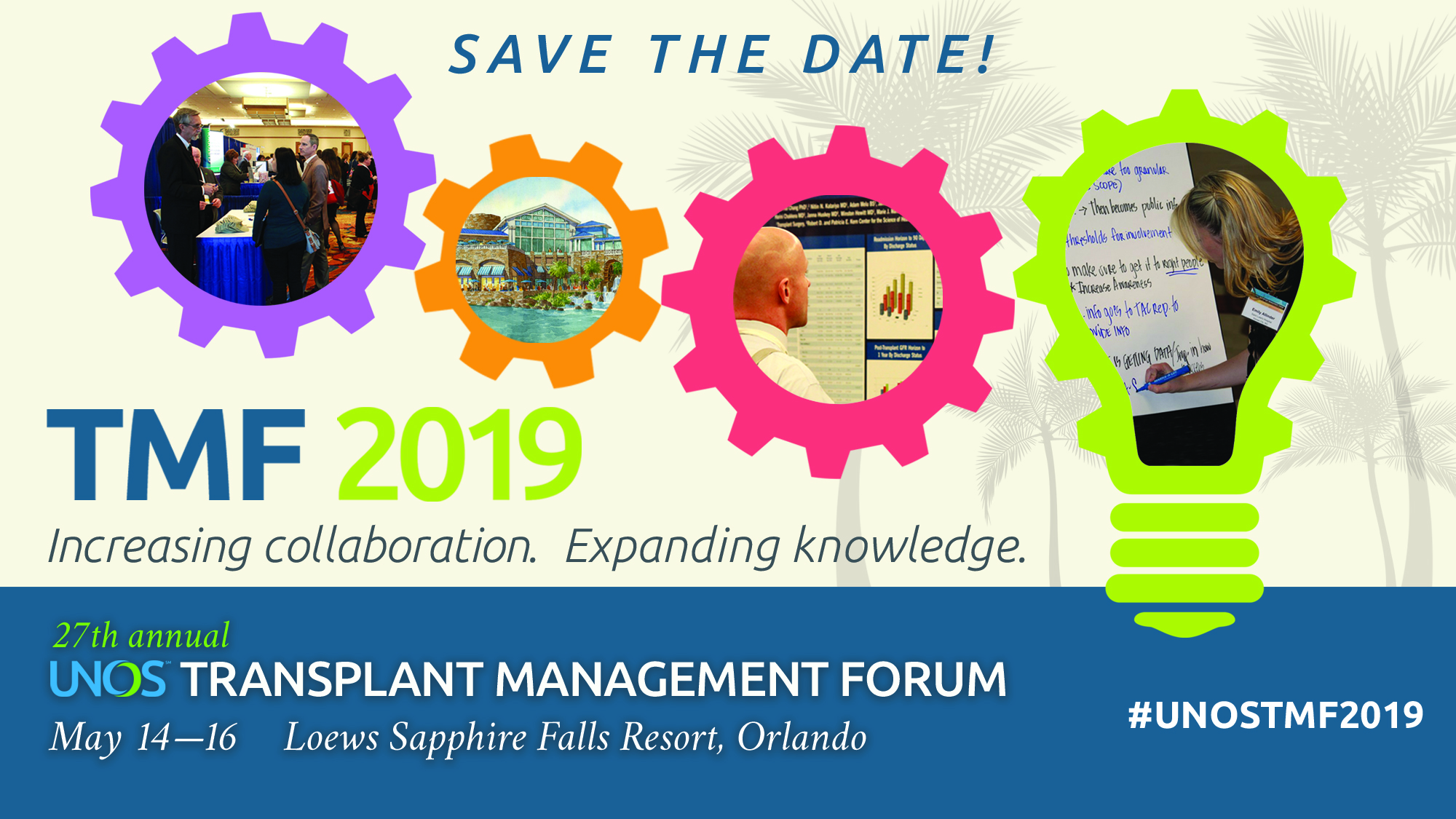 [Speaker Notes: We are excited to announce the TMF will be at the Loews Sapphire Falls Resort in Orlando again next year. It’s a great venue and great place to extend your stay for a family vacation. Registration will open in December. Early-bird registration fee is $750 and increases $100 mid-March. Hotel room rate is $209/night.]
2017 Staffing Survey Results
Record high participation rate
Survey was open until June 22nd
As a percentage of active programs, kidney and liver submission rates increased from the previous year, while lung and heart program rates slightly decreased 
Continue to aggressively promote the Survey
3
2017 UNOS Staffing Survey – Record High Participation Rate!
2017 Staffing Survey Response by Region
5
[Speaker Notes: This is the survey response broken out by region.  Rates range from a low of 33% of lung programs to a high of 100% of lung, and liver programs.]
2018 UNOS Staffing Survey
Release: February 2019
Only programs completing the survey can see benchmarking data results
Results available at https://portal.unos.org
Updated help documentation and FAQ available
[Speaker Notes: Every year we invite transplant centers to participate in a staffing survey. This helps administrators determine optimal staffing levels—both nursing and ancillary—given the size and unique characteristics of their transplant center.

The survey’s primary focus is to get a sense of the size and scope of each transplant program and also identifies the type of personnel working there, as well as how many staff serve in each role.

In return, we provide benchmarking data only to those programs that submit their completed form. We plan to release the 2018 Staffing Survey in February 2019. 

You will be able to access the survey on the UNetSM Transplant Administrators site. Contact the UNet Helpdesk at 1-800-978-4334 or unethelpdesk@unos.org if you need access.]
UNOS Request For Information (RFI)
2019 UNOS RFI release January 2019: https://portal.unos.org
2018 RFI closes when 2019 RFI is released
Contact payers for deadlines
[Speaker Notes: The UNOS Request for Information (RFI) documents were released to transplant hospitals so that they could submit essential organ transplant program data to insurance and managed care companies.

UNOS will release its 2019 transplant center RFI in late January.  Transplant administrators can complete the 2018 forms until the 2019 RFI is released in late January 2019, but please contact your center’s payers for their specific deadlines.
 
Transplant administrators should work with the person who is responsible for completing their center’s RFI, as they may need assistance with transplant terminology and information requirements.
 
The RFI is available on the UNetSM transplant administrators’ website (https://portal.unos.org/).  Review your center’s data tables at srtr.org before completing the RFI. (Note: If you have questions about SRTR data, please contact SRTR at srtr@srtr.org).
 
Contact the UNet Help Desk with questions or to obtain access.]
Transplant Administrators Listserv
Join our Listserv! 
https://groups.yahoo.com/neo/groups/TransplantAdministrators/info
[Speaker Notes: All transplant administrators are invited to join the Listserv.  It’s an excellent way to receive immediate feedback and advice from your fellow administrators and learn about educational opportunities. Just use the URL on this slide and follow the instructions.]
Questions?
James Pittman, RN, MSNCommittee Chairjames.pittman@HCAHealthcare.com
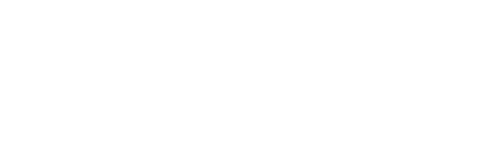